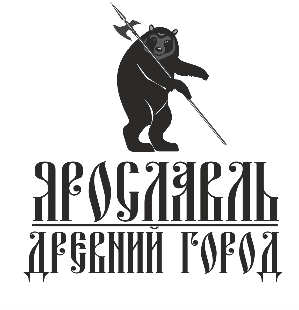 Развитие краеведения на интернет площадках
Докладчик: Лысенков Артем 
Заместитель председателя Общественной молодежной палаты Ярославской области , 
член правления «Добровольцы Ярославии»
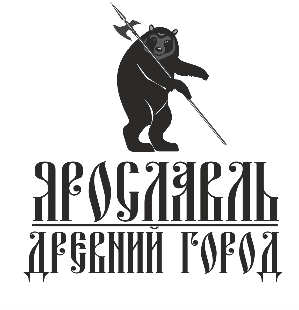 Актуальность проекта
Малая заинтересованность среди молодого поколения историей родного края
«Устаревшие» методы просвещения (создание альтернативной площадки)
Отсутствие тематических интернет-площадок в Ярославле
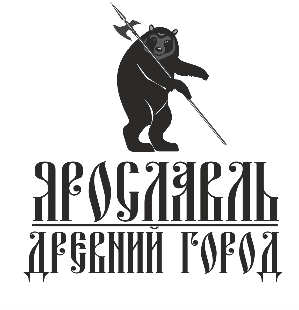 Цели и задачи проекта
Популяризация краеведения
Формирование бережного отношения и любви к истории родного края
Проведение совместных исследований с целью изучения истории нашего родного края
Создание единой интернет площадки
Организация открытых лекций для школьников 
Изготовление информационных закладок для детских библиотек города Ярославля
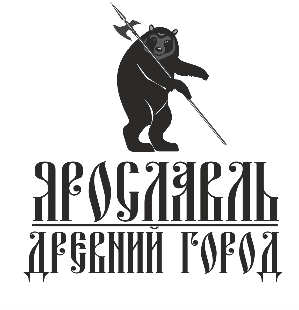 Проект сегодня
Аудитория проекта составляет более 4500 человек
Заключение сотрудничества с ключевыми партнерами 
Разработка информационных закладок для детских библиотек
Ежедневно обновляющиеся информация в официальной группе
Большая заинтересованность в работе проекта молодежи Ярославля и области
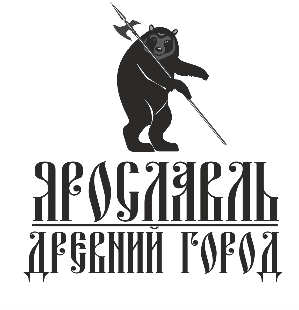 Актуальные рубрики
История ярославских домов 
Улицы Ярославля
Ярославский календарь
Ярославские купцы
Ярославские рассказы
История ярославских домовых церквей
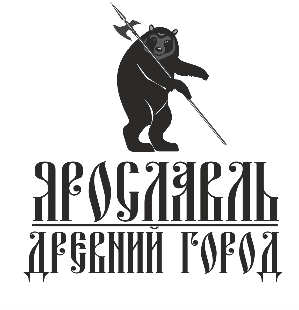 Проект поддерживают
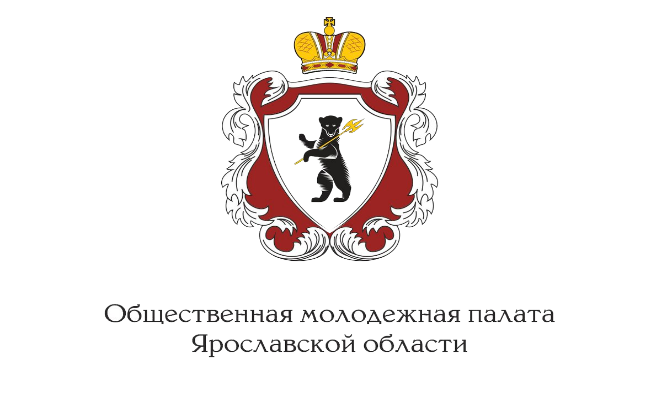 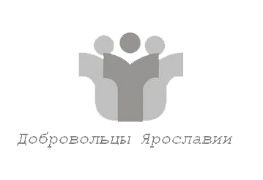 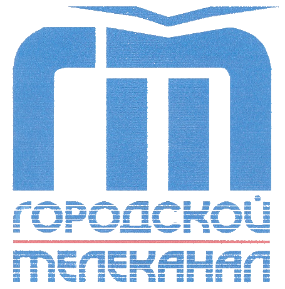 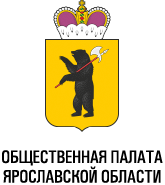 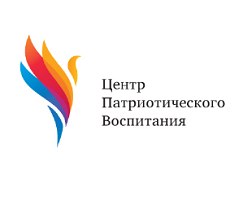 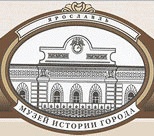 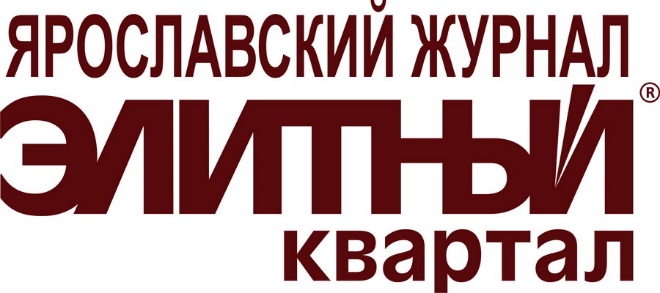 Откройте историю родного города вместе с нами!
Откройте историю родного города 
вместе с нами!
vk.com/history76
vk.com/history76